A GIMP rétegei és használata
2013.12.27
Elérhetőségem, adataim.
E-mail címem: nagy.kristof0731@gmail.com
Lakóhelyem: 3253 Istenmzeje, Mikszáth Kálmán utca 1.
Iskolám: Wigner Jenő Műszaki, Informatikai Középiskola és Kollégium
Iskola címe: 3300 Eger, Rákóczi út 2
Nevem: Nagy Kristóf
Születésem dátuma: 1997.07.31
Felkészítő tanárom: Pappné Takács Krisztina
Mi is az a GIMP?
A GIMP egy sok oldalú, széles körűen felhasználható program, melynek segítségével manipulálhatunk, szerkeszthetünk és létrehozhatunk grafikus állományokat, mint például különböző kiterjesztésű képeket. A program előnyei közé lehet sorolni még azt is, hogy riválisával, a photoshoppal ellentétben felhasználása teljesen ingyenes.
A GIMP 2 paneles felépítése
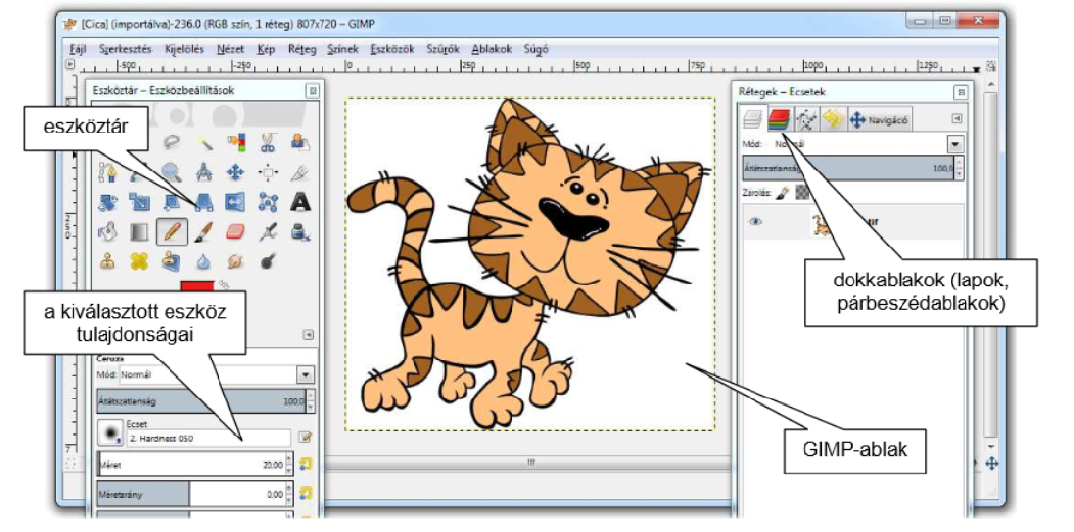 Eszköztár
Lehetőségek:
kijelölés: kijelölhetjük a szerkeszteni kívánt területet
szabadkézi kijelölés: szabadon rajzolhatunk a kijelölt területen
varázspálca eszköz: egybefüggő területet jelöl ki azonos színek alapján
olló: kijelölhetünk vele alakzatokat és „inteligensen” illeszthetjük őket egymáshoz
előtér kijelölés: az előtérben lévő objektumokat tartalmazza
útvonal eszköz: útvonalakat hozhatunk vele létre és szerkeszthetjük meg azokat
színpipetta: a szín beállítása a kép adott pontjairól
nagyító eszköz: a nagyítási mérték beállításait tehetjük meg vele
mérőeszköz: működik távolságmérő és szögmérő eszközként is
áthelyezési eszköz: rétegek, alakzatok, és egyéb objektumok áthelyezése
Igazítási eszköz: rétegek és egyéb objektumokat lehet vele igazítani, rendezni
vágóeszköz: kép vagy réteg széleit vághatjuk le vele
forgatási eszköz : réteg, kijelölése vagy útvonal forgatása
átméretezési eszköz: réteg, kijelölés vagy útvonal átméretezése
nyírás eszköz: réteg, kijelölés vagy útvonal nyírása
Eszköztár – 2. dia
prespektíva-eszköz: réteg, kijelölés, vagy út vonal prespektívájának megváltoztatása
tükrözési eszköz: réteg, kijelölés, vagy útvonal függőleges megfordítását teszi nekünk lehetővé
ketrec  átalakítás: egy ketrec alakú kijelöléssel deformálhatjuk, változtathatjuk az objektum megjelenését
szöveg-eszköz: szövegeket hozhatunk vele létre és szerkeszthetjük azokat
kitöltési eszköz: az adott területet kitölthetjük színnel vagy egy különleges mintával
színátmenet eszköz: a kijelölt terület kitöltése színátmenettel
ceruza eszköz:  könnyen rajzolhatunk vele körvonalakat
ecset eszköz: finom vonások festése ecsettel
radír eszköz: törölhetünk vele
festékszóró eszköz: ecsetes festés választható méretekkel, erősséggel
„A GNU szerkesztő program” ablak
A szerkesztő felület
Funckiói:
Fájl menü
Szerkesztés: különböző kitöltési utasítások, beilleszthetünk és másolhatunk is ennek használatával
Kijelölés: kijelölési módszerek különböző szempontok alapján: pl. szín, torzítás
Nézet: nagyíthatjuk a képet, megjeleníthetónk / elrethetünk rétegeket, objektumokat és különbőző, a könnyebb áttekintést segítő eszközök
Kép: tükrözhetjük, kétszerezhetjük, forgathatjuk a kiválasztott képet, rajzvászon méretét szabhatjuk meg, ráilleszhetünk újabb rajzvászont a képre, kényszeríthetjük hogy a képet automatikusan megvágja, meg adhatjuk neki a nyomtatási méreteket
Réteg: a rétegek beállítási lehetőségeit tartalmazza
Szín: a színek beállításai
Eszközök: tartalma megegyezik az eszköztár tartalmával
Szűrők: beállításával a kép élességét, láthatóságát fokozhatjuk
Ablakok: különböző dokkablakokat, azaz paneleket nyithatunk meg vele, mely mind a szerkesztési lehetőségeket tartalmazza
„Rétegek” ablak
És most következzen a főtéma
Régetek – Kettő réteggel dolgozom, melyből a képen mind a kettő látható
Illusztráció
Rétegek leírása
A rétegek a program azon felületei, melyeken a szerkesztéseket végezzük. Réteget hozhatunk létre egy olyan állományból, mely már eleve egy kép (lásd 11.  dia), és különböző rétegeket szerkeszthetünk rá. Valamint hozhatunk létre úgy is, hogy  a „Réteg” menüben kiválasztjuk az „Új réteg” gombot, és létrehozunk vele egy png kiterjesztésű réteget. A réteges munkavégzés legfőbb előnye, hogy sok mindent kreatívan, sok oldalúan, és mérnöki precizitással létrehozhatunk reklám felületeket, posztereket, profi szinten, egyszerűen manipulálhatunk képi állományokat.
Használata – 1. lépés
2. LépésBeállítjuk a felület méretét, melyet meghetehetünk képpontok alapján
3. LépésRétegek létrehozása
4. LépésHasználhatjuk az új réteget, vagy akár megnyithatunk egy előző munkát is
Alkotásom szemléltetése
A most következő képet egy youtube videó ihlette meg. Lenyűgözött a készítő tudása,
hogy egyszerű halványítással és átlátszhatóság-növelt radírozással mire lehet képes ez a program, így eldöntöttem én is fejlesztem ezt a tudásomat, és ezt bemutatom országnak-világnak.
Egy este a cilinderben…
A kép különböző rétegei összemosódtak az átlátszó radír segítségével..
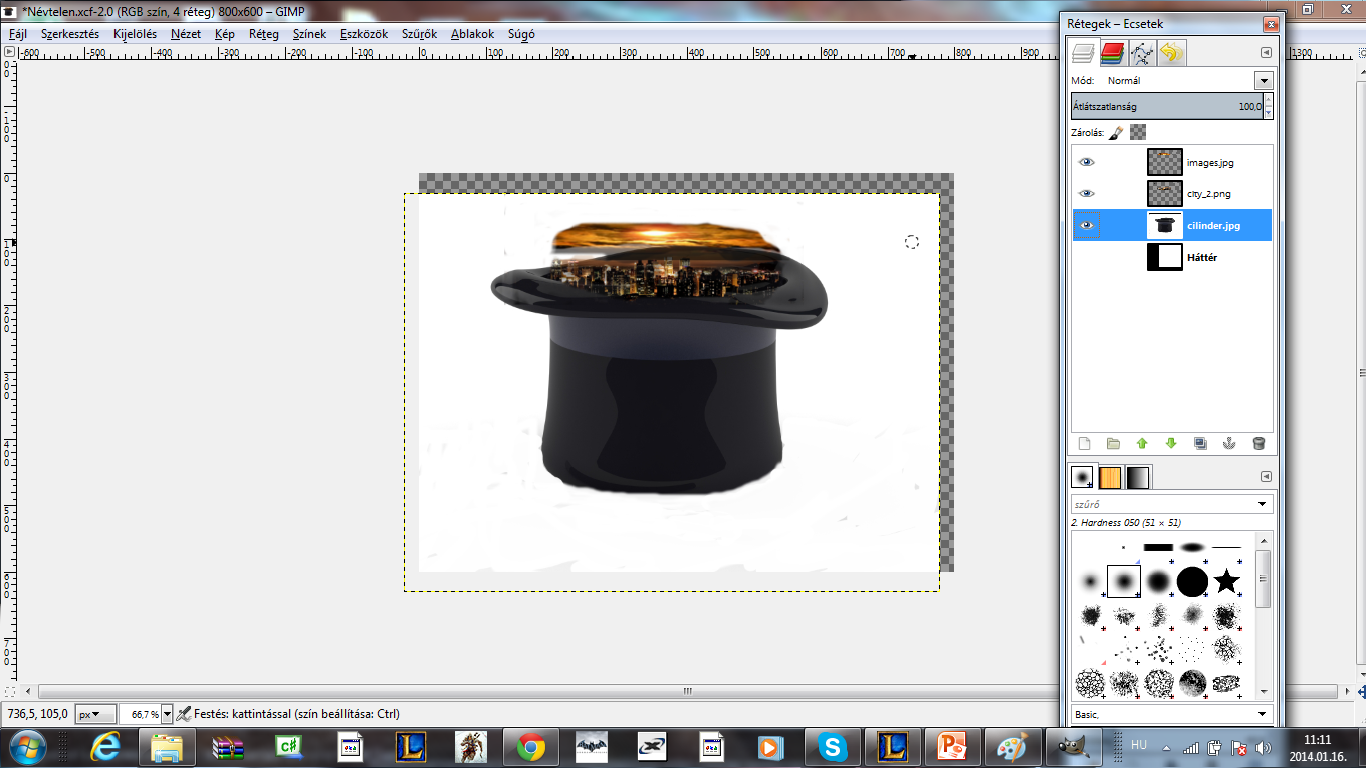 Felépítése
Réteg
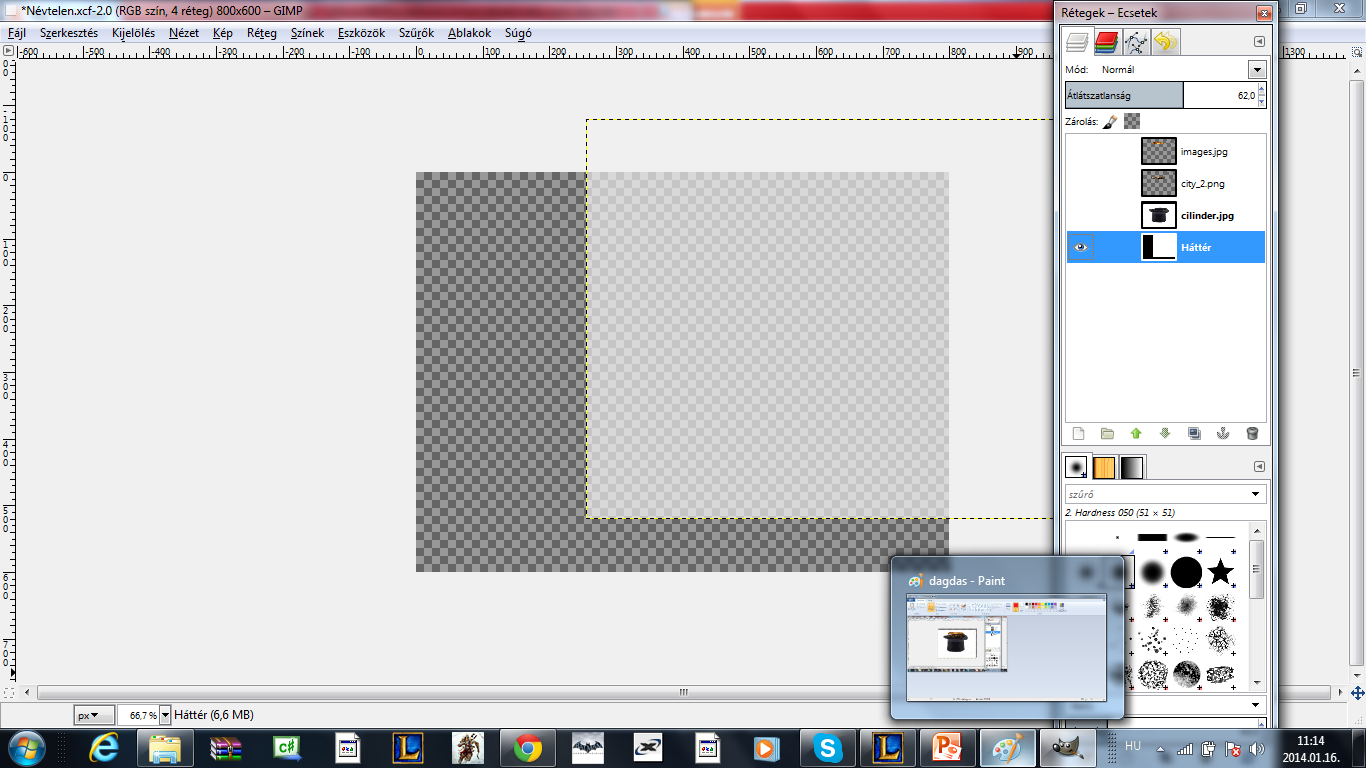 2. réteg
3. réteg
4. és utolsó réteg
Utószó
Köszönöm mindenkinek a megtisztelő figyelmüket, remélem tetszett az előadásom,
de ha nem , az se baj, mert az előadásra való felkészületeknek köszönhetően rengeteget gyarapodott a tudásom mind  a Power Point mind a GIMP 2.8 programok használata terén.
Köszönet ismét.
2014.01.16 Eger 
és Szederkénypuszta
Nagy Kristóf
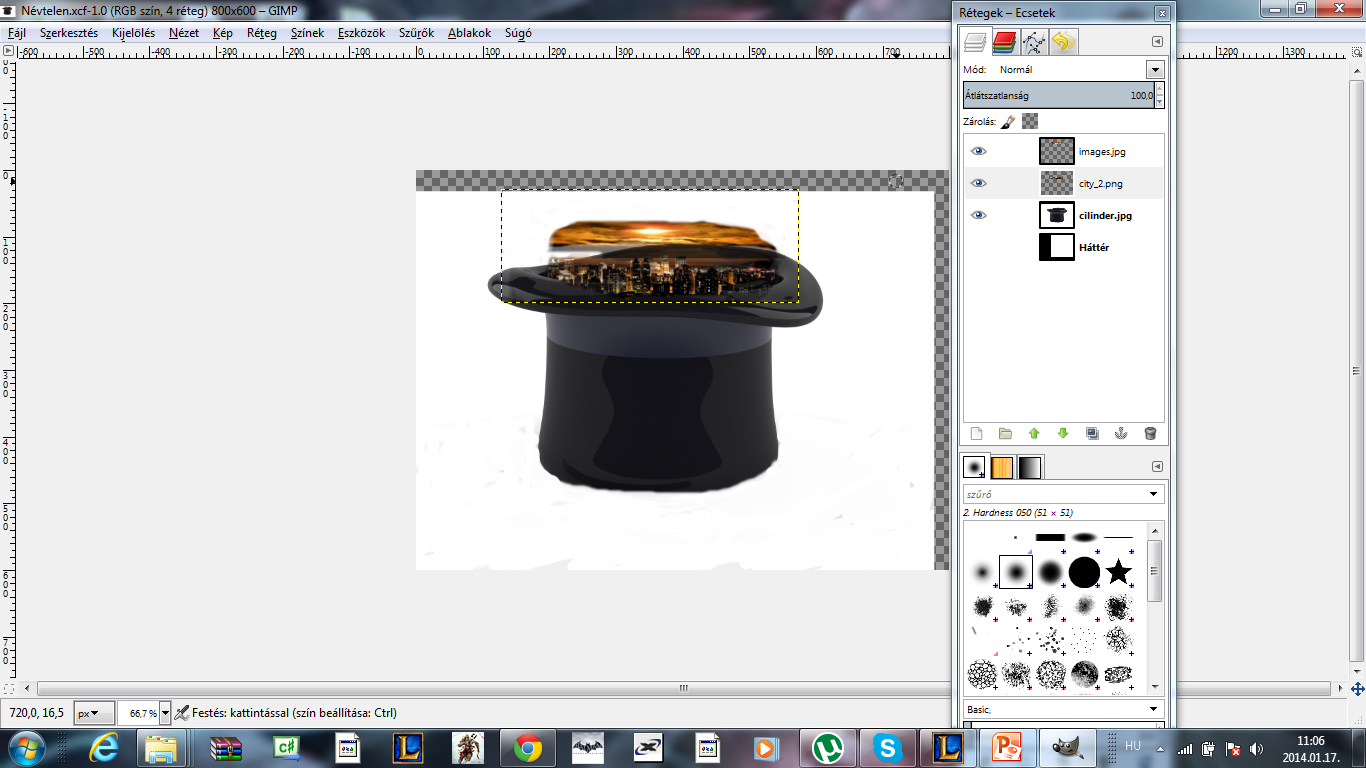 Háttér
A dia tartalma álltalam íródott,  forrásként az alábbi hivatkozásokat használtam.

youtube.com
Pappné Takács Krisztina segítsége